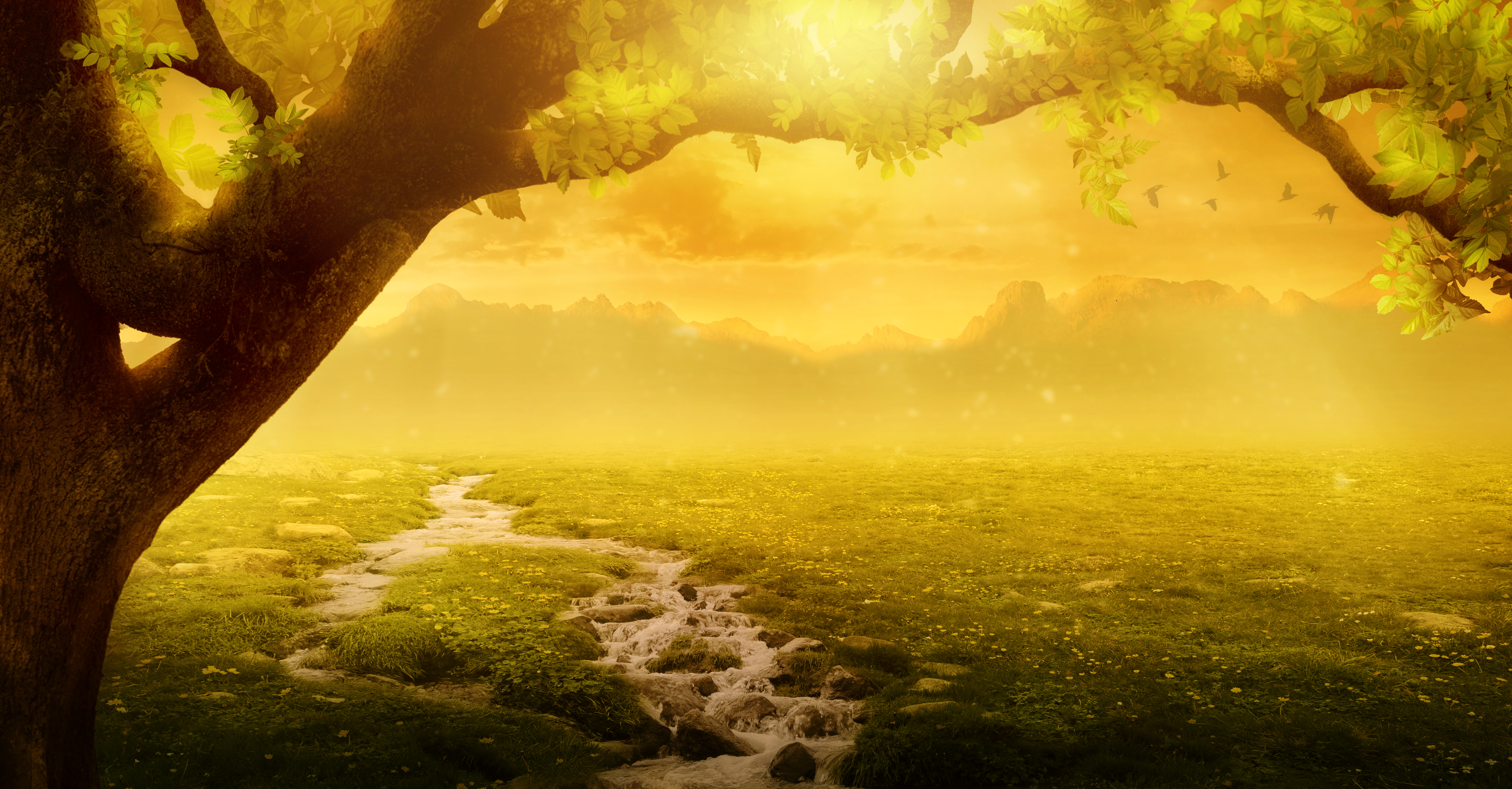 VA WizardAcademic Career Plan Portfolio
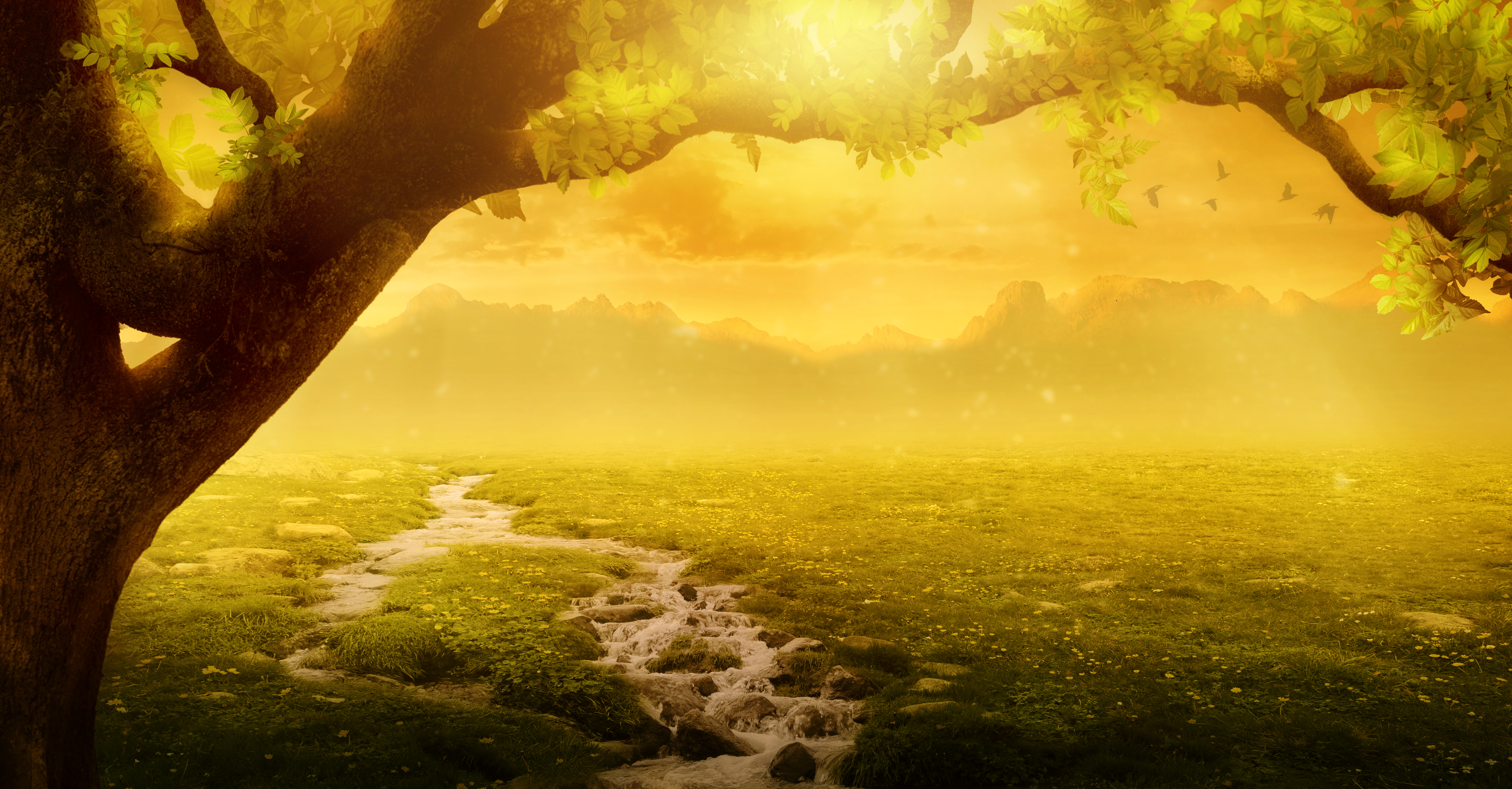 What is an Academic Career Plan Portfolio?
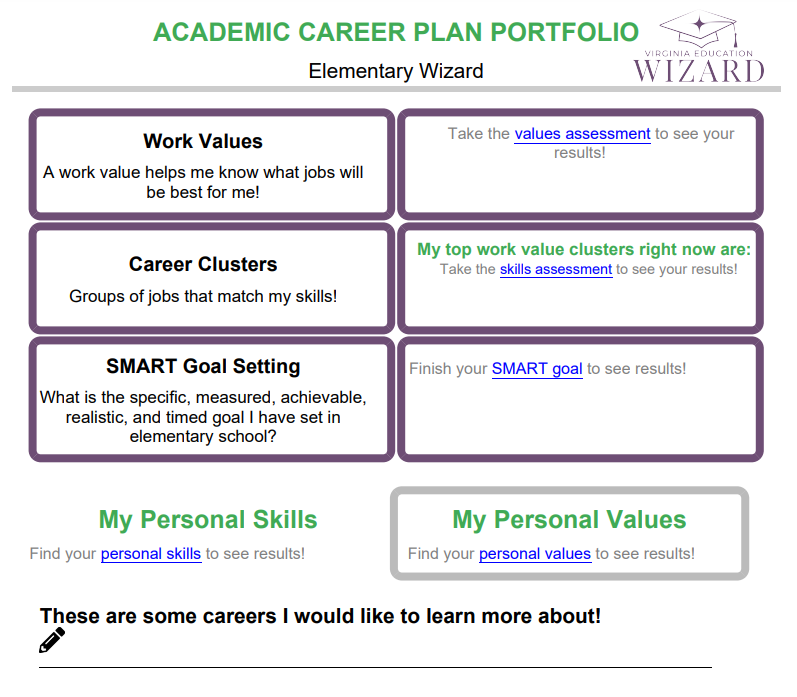 Elementary                    Middle                              High
What is VA Wizard?
Optional 7 min video while students get logged in
[Speaker Notes: This slide is optional – but you may show students the video to introduce VA Wizard if that is helpful]
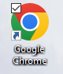 Log Into VA Wizard
Use Chrome Internet Browser
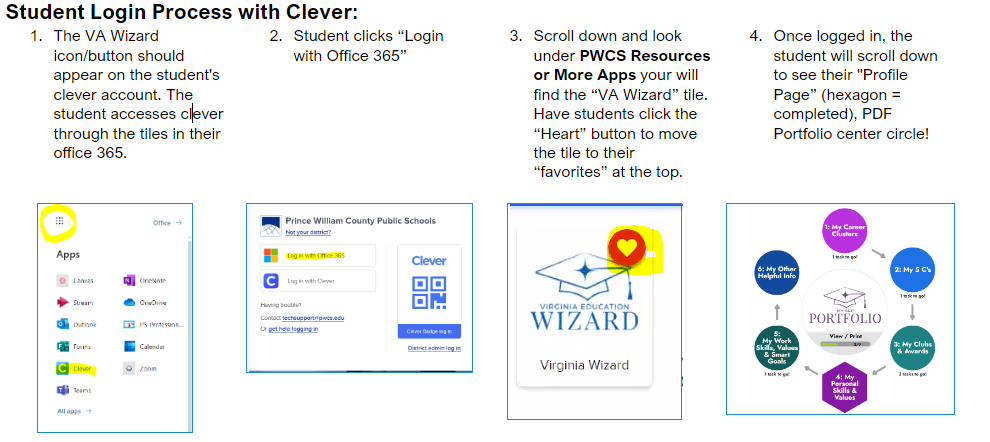 [Speaker Notes: School Counselor Demo: https://www.vawizard.org/wizard/home 
Student Demo Account for Lesson on Smart Board: (CASE SENSATIVE)
Generic login: K5Wizard
Password: K5Wizard!

Troubleshooting Errors: (switch browsers chrome to edge or vice versa)
If your students have an issue when logging into VA Wizard with Clever (HTTP Status 500 internal server error) you will need to update Chrome to resolve the issue. 
Here's how to update individual computers:
 
To update Google Chrome:
On your computer, open Chrome.
At the top right, click More .
Click Help. About Google Chrome.
Click Update Google Chrome. Important: If you can't find this button, you're on the latest version.
Click Relaunch.]
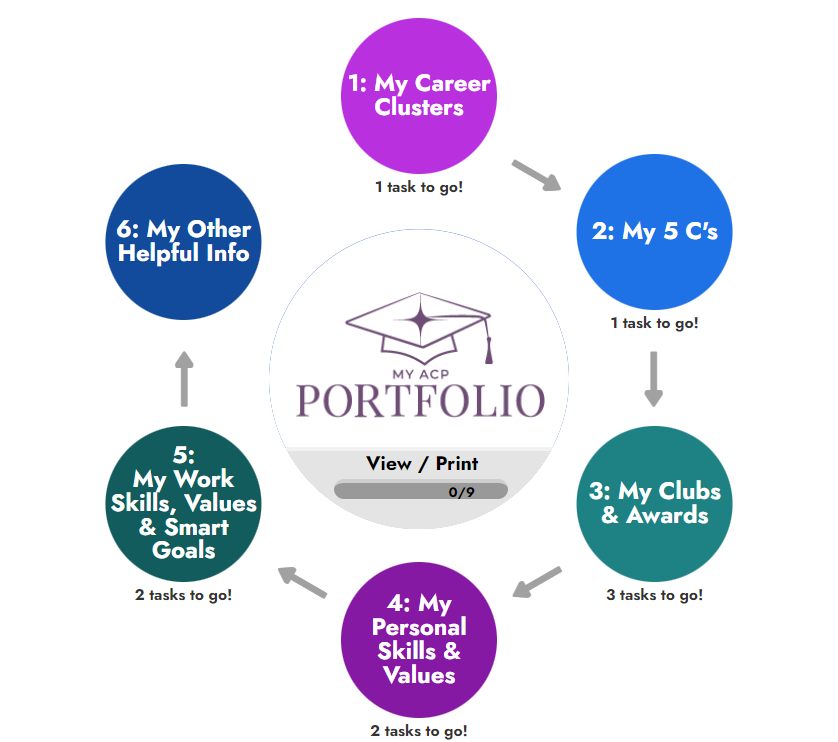 Log In
How to change the language in VA Wizard:
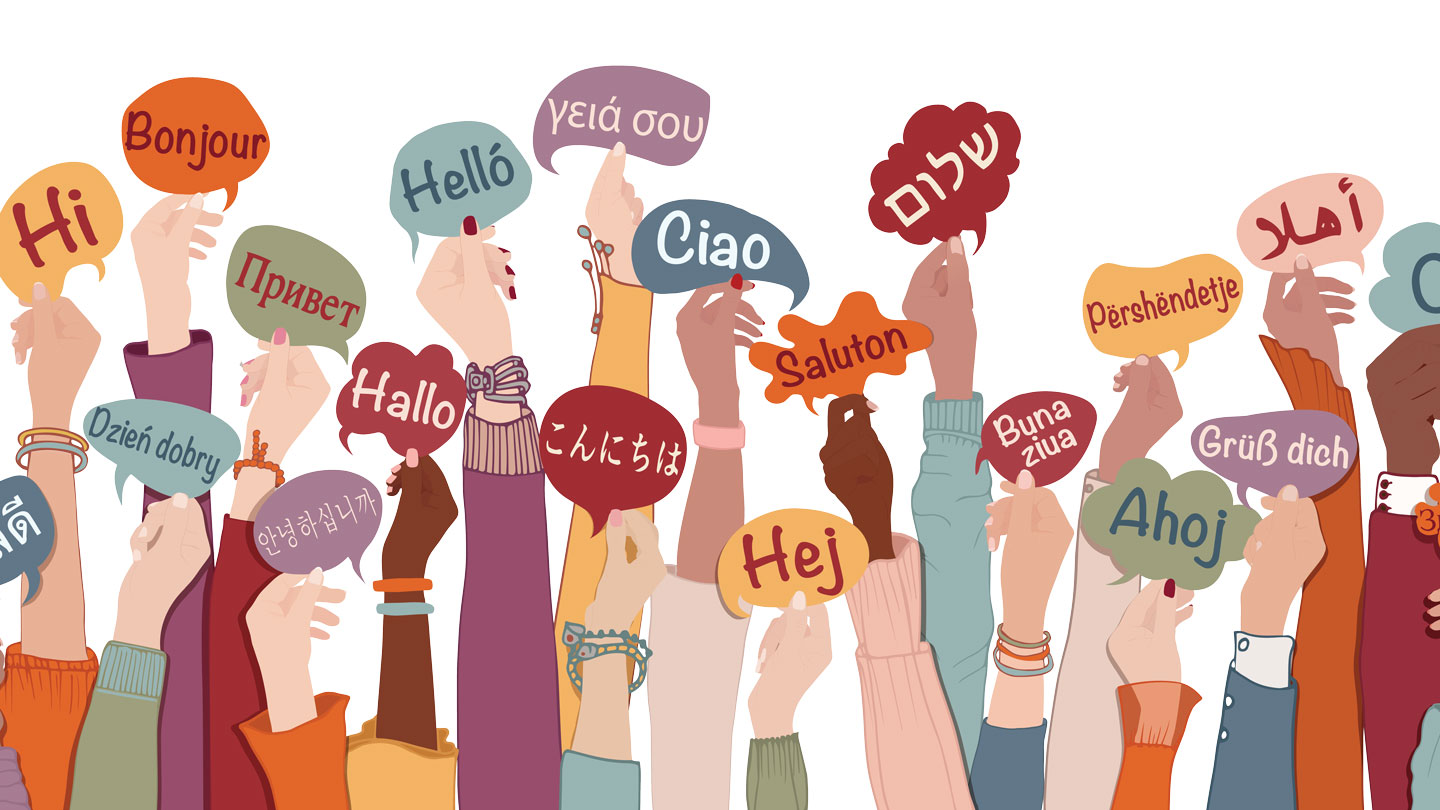 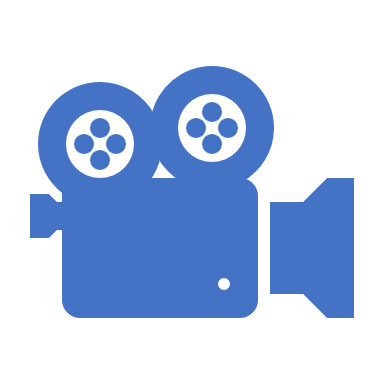 [Speaker Notes: Optional slide – your students will most likely be very familiar with VA Wizard by the 5th grade, but they are here if you feel they are needed or helpful]
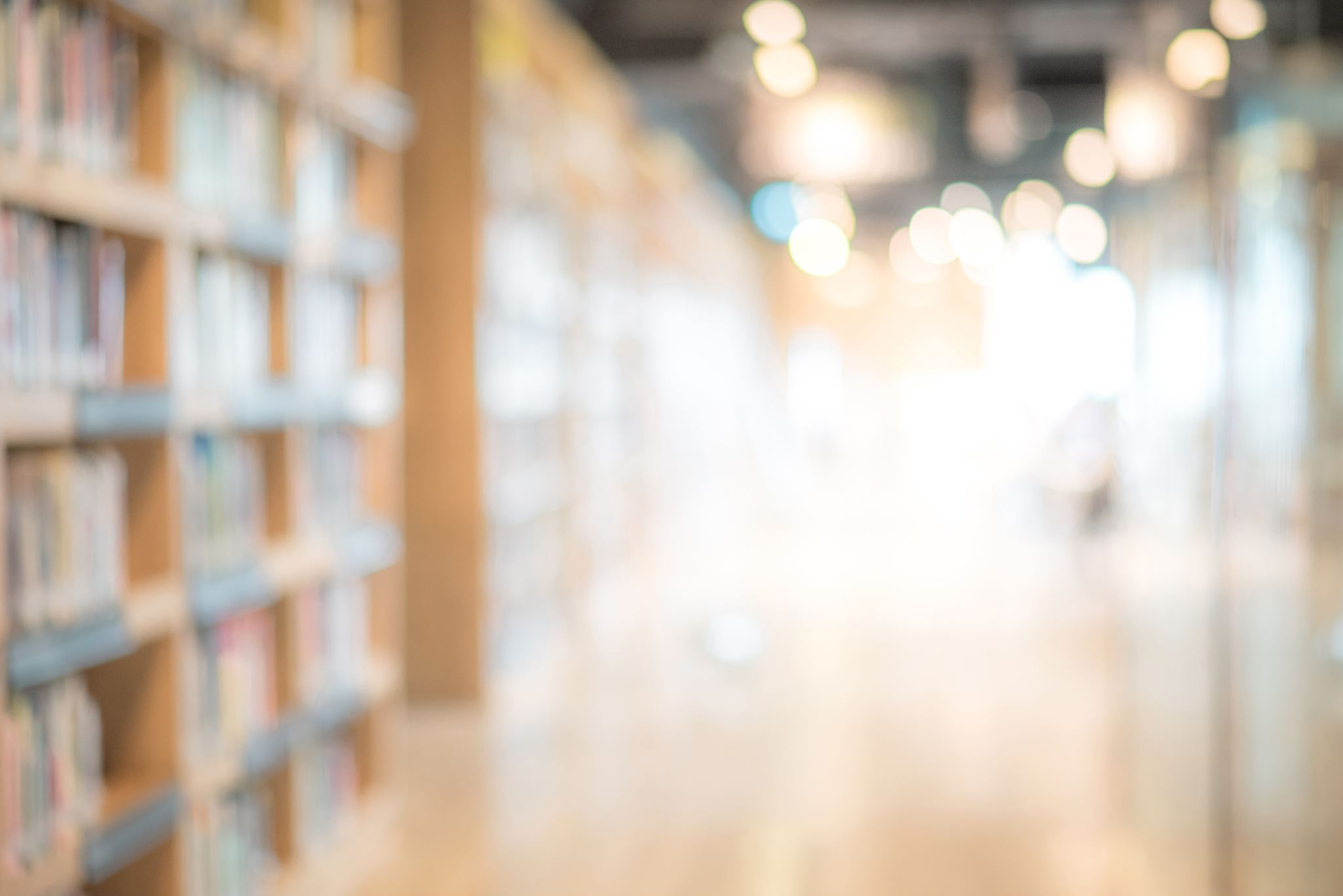 Learning Objectives
Student(s) will:
Identify personal skills and values and connect those with career choices.
Create a long-term and short-term goal.
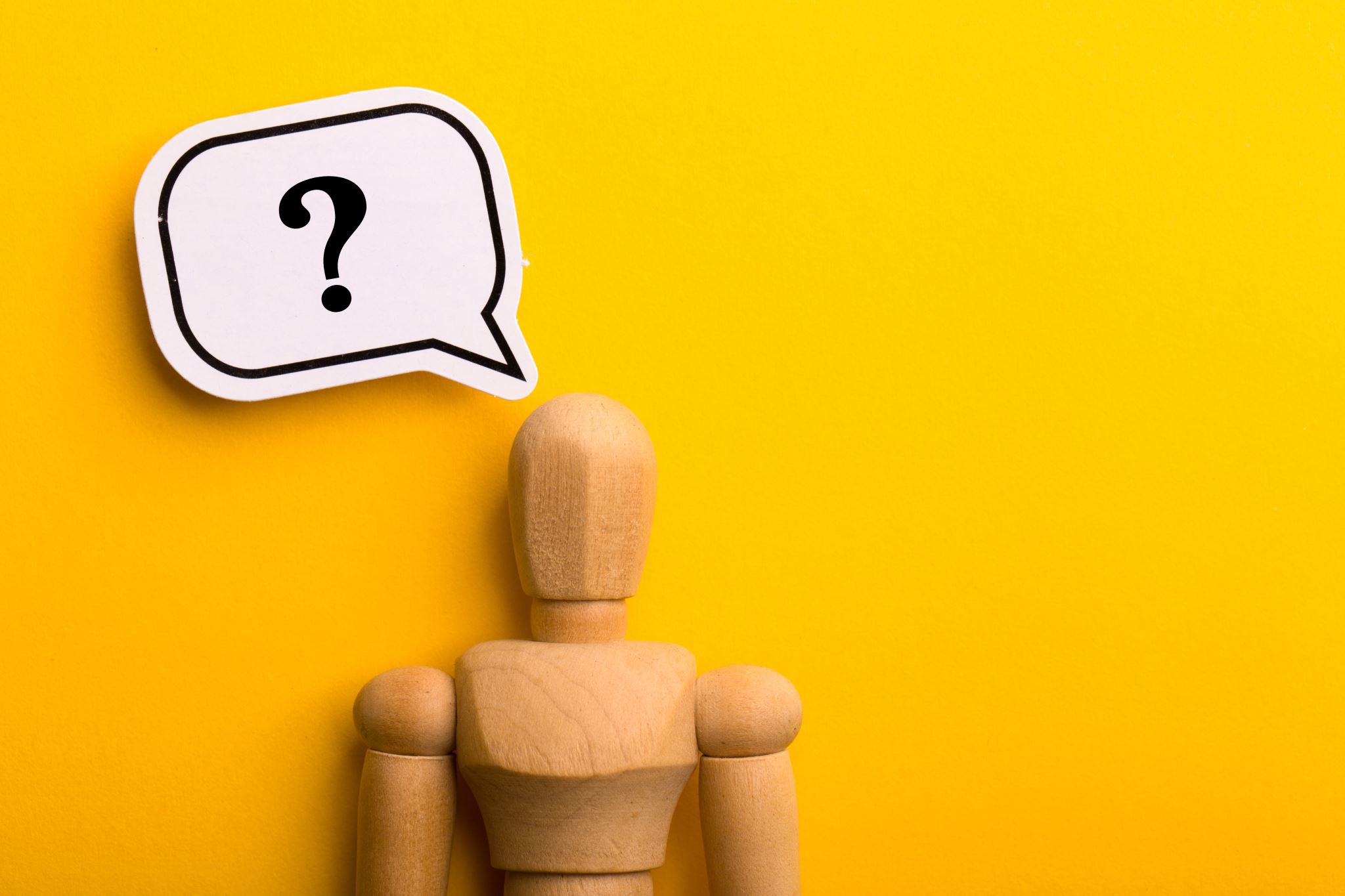 What is a skill?
Skill
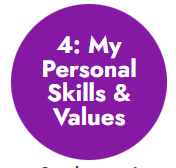 Fourth Grade Personal Skills & Values
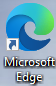 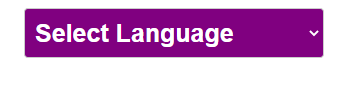 Part 1:

Skills- Things I'm good at or want to learn about.

Values- Things that are important to you, help you make decisions, and motivate you.
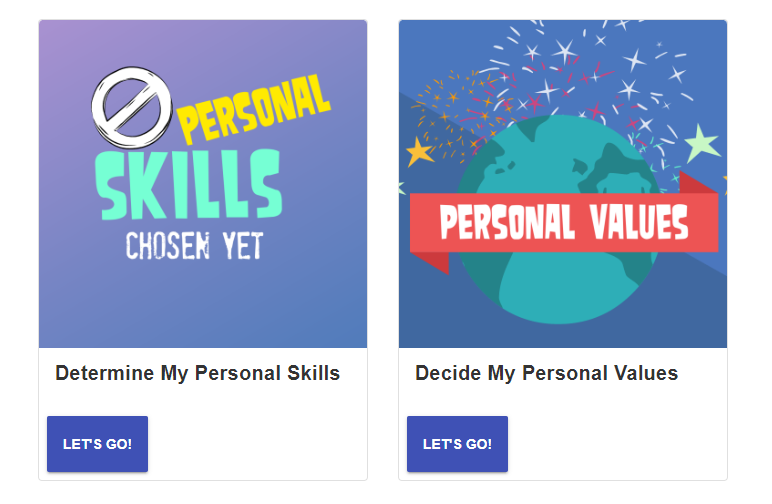 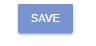 Turn and Talk
Here are some examples of how skills might relate to careers – can you think of others?
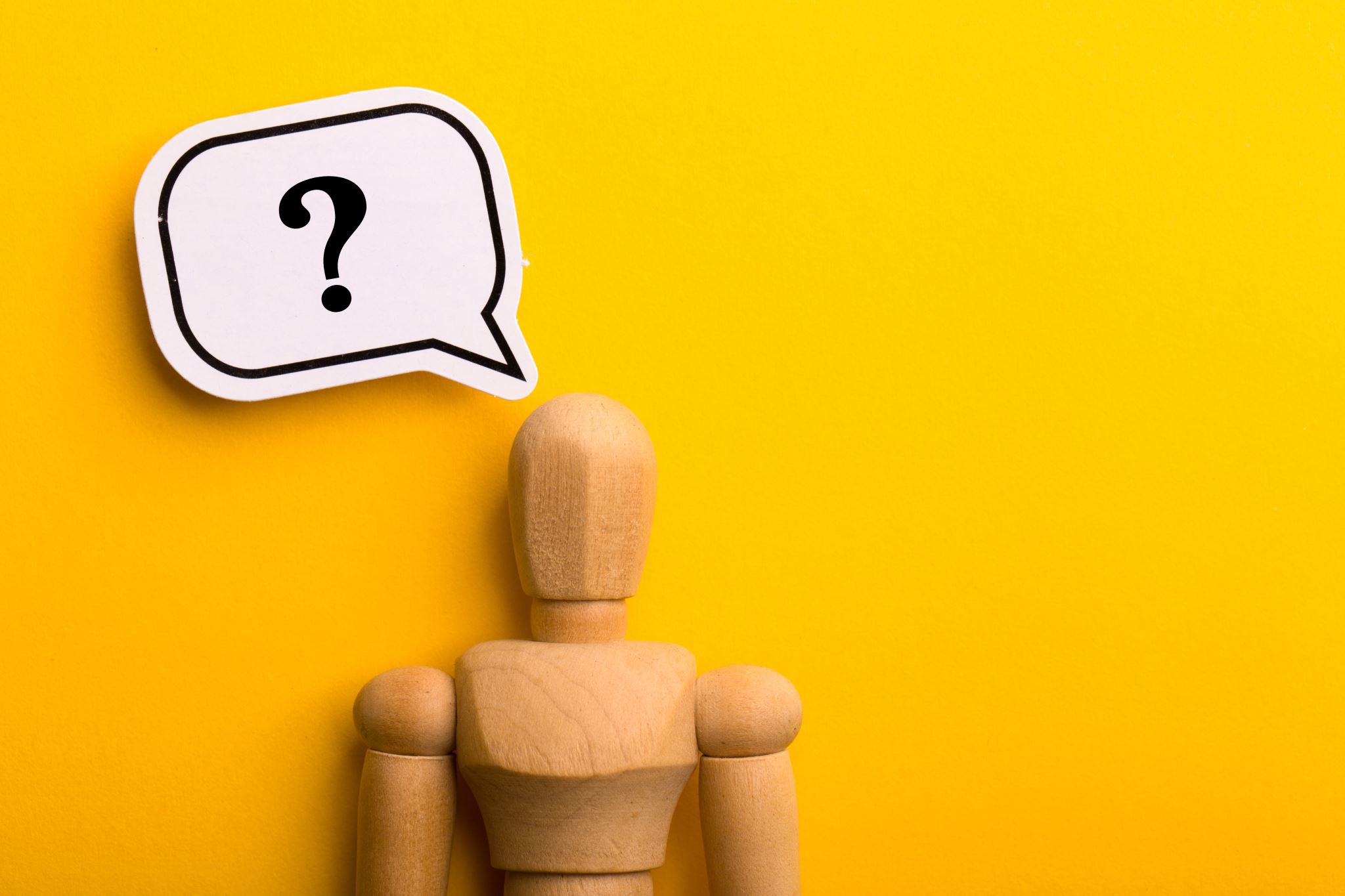 What is a value?
Value
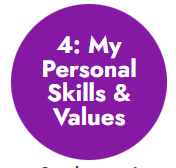 Fourth Grade Personal Skills & Values
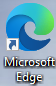 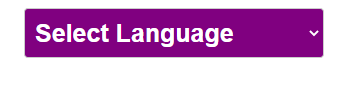 Values- Things that are important to you, help you make decisions and motivate you.
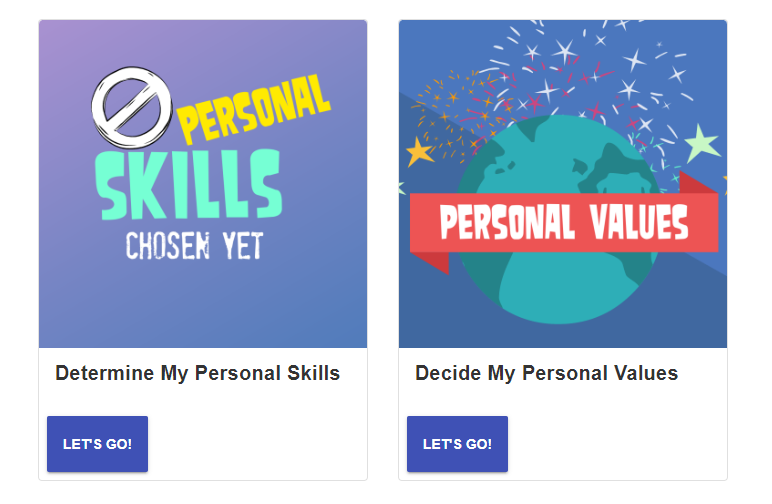 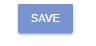 Our values can impact the goals we set for ourselves.  Our skills are necessary to reach our goals, so they can equally impact our goals.
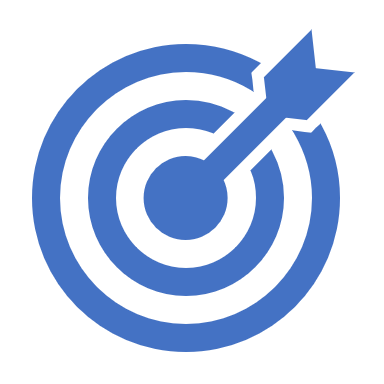 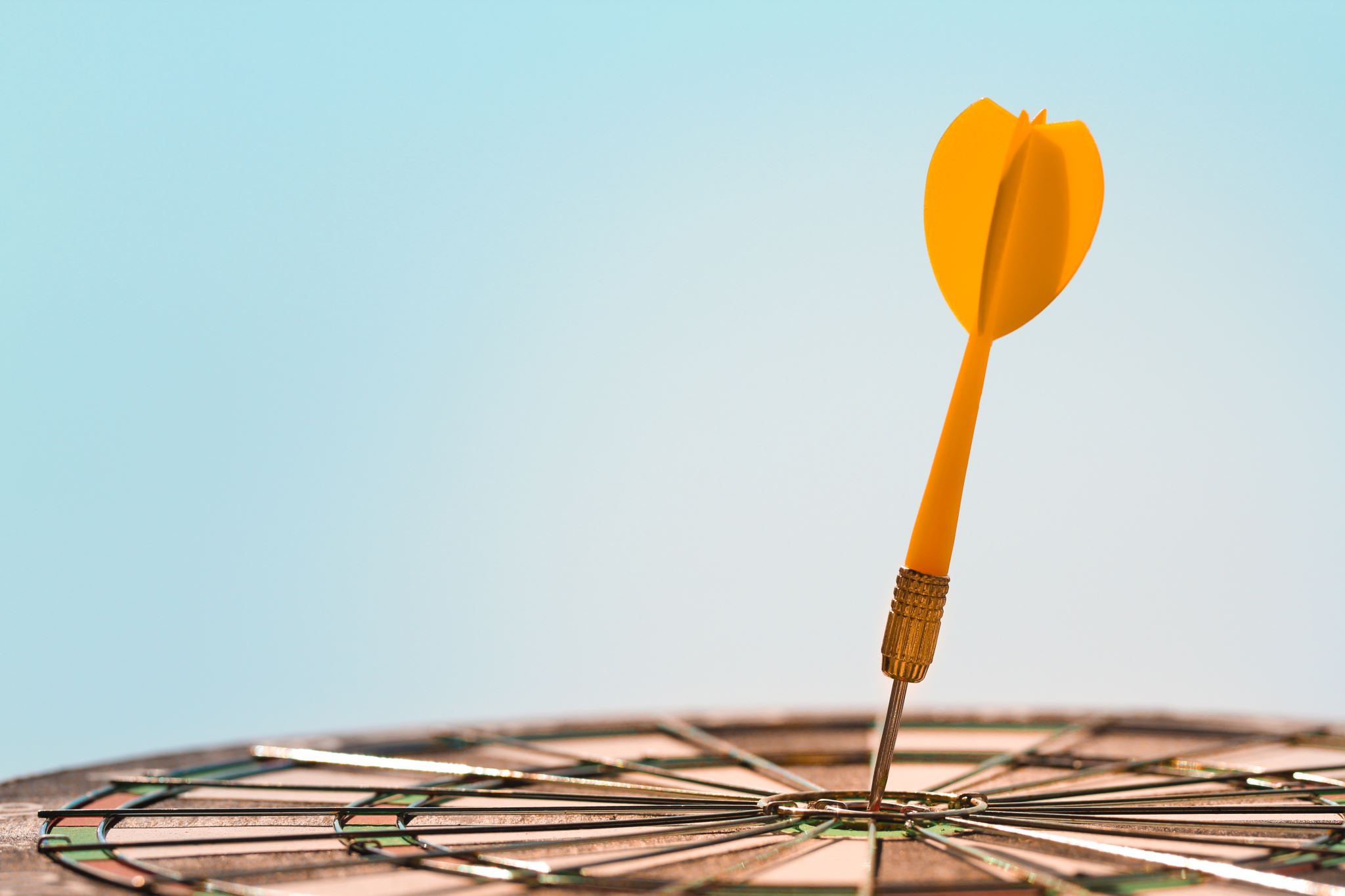 What is a goal?
Something that you want to accomplish.
What is a goal?
Short term goal:
Long term goal:
Finish reading this book by the end of the week.
Make the travel soccer team by the end of 5th grade.
Practice and Share Out
Your group will be sharing an example of a long-term or short-term goal.
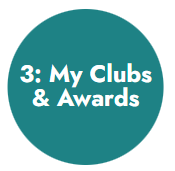 Fourth Grade Goal Setting
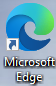 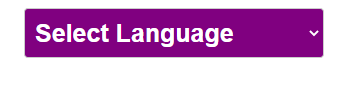 Part 2:

SHORT term goal- Something you can accomplish soon (within days). Ex. Finishing my homework by Friday.

LONG term goal- something you can accomplish that takes more time (weeks/months). Ex. Learning to dribble the basketball with your left hand.
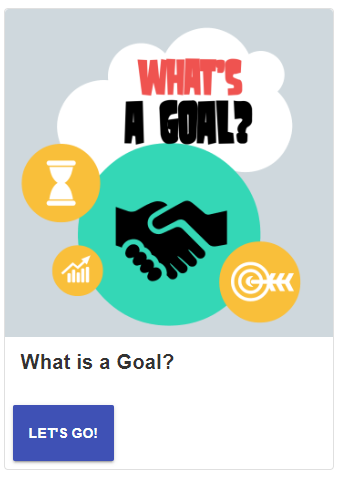 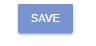 Type your Short Term and Log Term GoalSAVE!
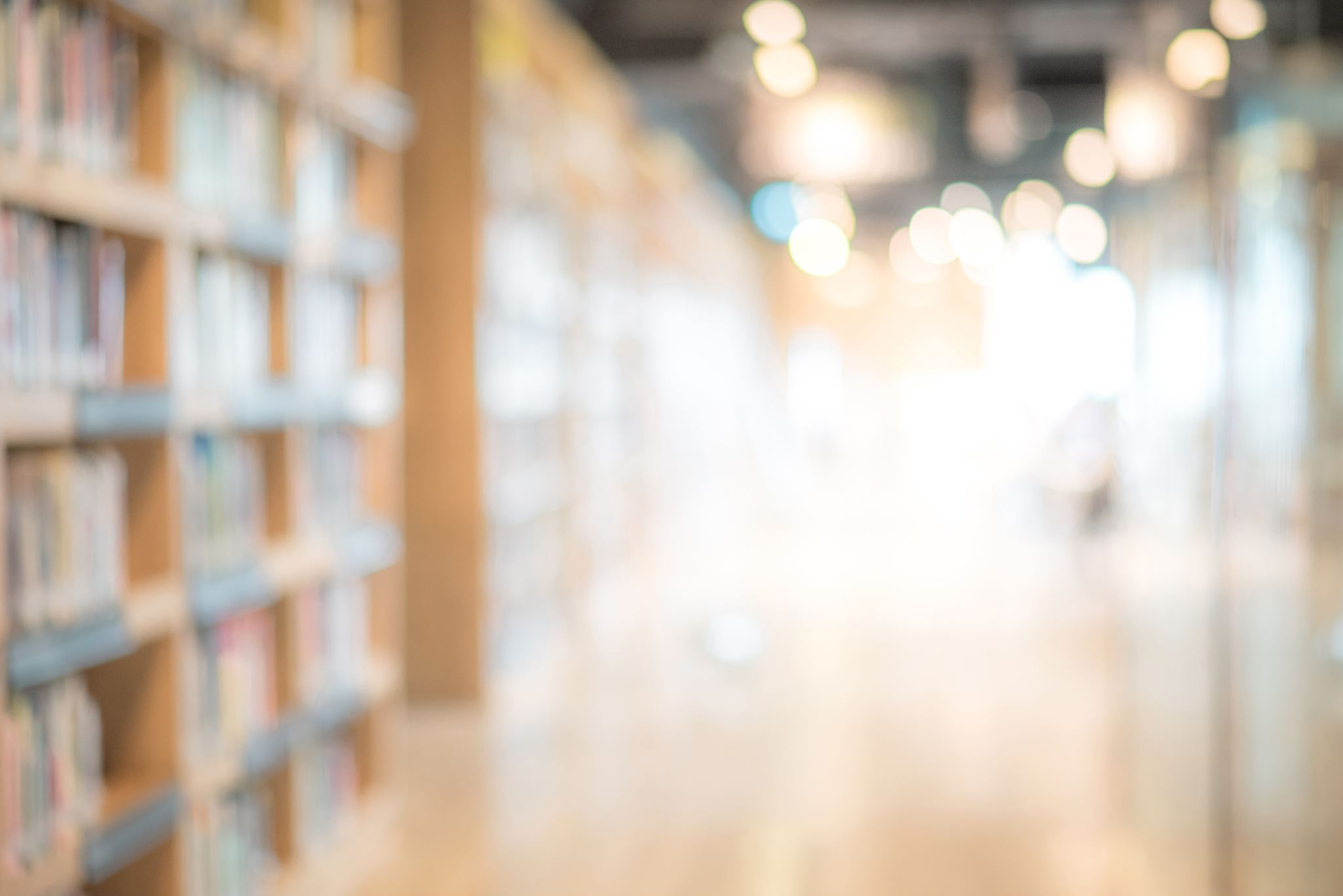 Learning Objectives
Student(s) will:
 Identify personal skills and values and connect those with career choices.
Create a long-term and short-term goal.